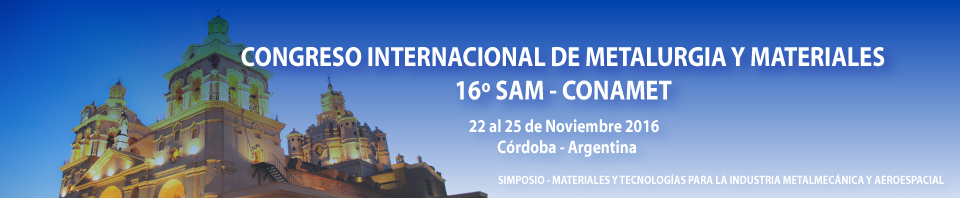 LOGOTYPES OF 
YOUR INSTITUTION
TÍTULO DEL TRABAJO EN MAYÚSCULAS – TAMAÑO DE LETRA 60pt
WORK TITLE IN CAPITAL LETTERS - LETTER SIZE: 60 pt
Autores – Centrado - Tamaño de letra: 54 pt
Authors - Centered – Letter size: 54 pt
Instituciones , Dirección - Centrado – Tamaño de letra: 40 pt
Institutions , Address - Centered – Letter size: 40 pt
Poster size: A0 (width 84 cm, height 119 cm)

It should contain only:

Introduction
Objectives
Methodology
Results
Conclusions

Free format (Puede escribirlo en idioma español o inglés)

Do not include a lot of text

Prioritize tables and figures

Minimum font size: 28 pt
(including text in tables and figures)